POLSKIE PTAKI ŚPIEWAJĄCE
Roland Sobczak 

Technikum informatyczne III TDP
ZSZ im. Marii Skłodowskiej-Curie w Płocku
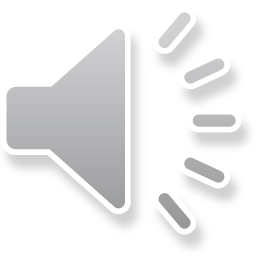 Poznaj śpiewające ptaki w Polsce
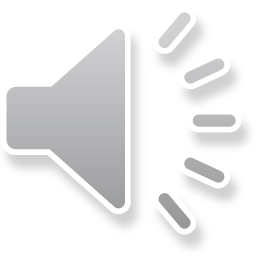 Nie wszystkie ptaki potrafią śpiewać, a te, które to robią – śpiewają z najróżniejszych powodów. 

Najczęstszym jest wabienie samicy podczas okresu godowego, ale nie jest to jedyny powód. Ptaki mogą też śpiewać, aby zaznaczyć swoje terytorium np. kosy, lub aby uspokajać wysiadującą jaja samice np. drozdy. Czasem śpiewają tylko z potrzeby wyrażania radości i aby trenować głos, albo aby uczyć śpiewu swoje dzieci – tak robią zięby i kanarki.
1. Słowik szary
To wędrowny ptak o niepozornym wyglądzie i wybitnym talencie wokalnym. 

Słowik pochodzi z rodziny muchołówkowatych, mierzy ok. 18 cm. Jest rdzawobrązowy z oliwkowym odcieniem – od spodu jaśniejszy. Na piersi ma ciemne plamki. 

Jego śpiew jest donośny i bardzo urozmaicony. Śpiewa głównie w dzień, ale zdarzają się także osobniki śpiewające nocą. 

Legendy mówią, że śpiew słowika zapowiada nadejście wiosny. Słowik w Polsce jest gatunkiem chronionym.
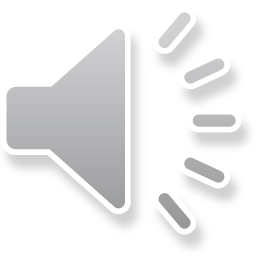 2. Kos
To średniej wielkości czarny ptak z pomarańczowym dziobem. 

Jego śpiew trudno zlekceważyć, tym bardziej że często daje koncerty w tym samym miejscu- zaznaczając tym samym swoje terytorium. Śpiew kosa jest melodyjny i bardzo bogaty. Głośne pieśni można usłyszeć od marca do lipca – od świtu do nocy. 

Budka lęgowa dla kosa powinna być półotwarta i umieszczona najlepiej w tujach. W takim miejscu kosy najchętniej wiją swoje gniazda.
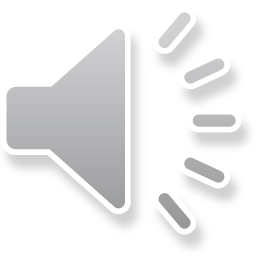 3. Trzciniaczek zwyczajny
To niewielkiptak wędrowny z rodziny trzciniaków, wcześniej zaliczany do pokrzewkowatych.

Na terenie Polski gatunek ten jest objęty ścisłą ochroną gatunkową.
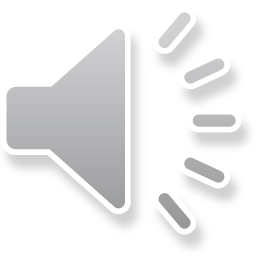 4. Dzwoniec
Oliwkowozielony ptak z rodziny łuszczaków, o melodyjnym śpiewie. Najpopularniejszy ptak z krzyżówek. 

Śpiew dzwońca jest nie do pomylenia z głosami innych ptaków i przypomina – zgodnie z nazwą – dzwoneczki.
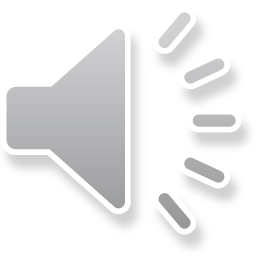 5. Mazurek – mały szary ptaszek mniejszy od wróbla
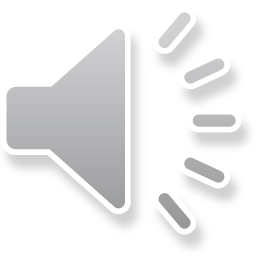 Nazywany też wróblem polnym. Głos mazurka jest podobny do głosu wróbla – brzmi jednak delikatniej.
6. Zięba
Ptak wielkości wróbla, wyjątkowo rozśpiewany. Jego charakterystyczny śpiew jest łatwo rozpoznawalny, a samiec może go wykonywać w ciągu dnia prawie 2000 razy! Najczęściej dzielą terytorium z kosem, a ich śpiewy się pięknie przenikają i uzupełniają
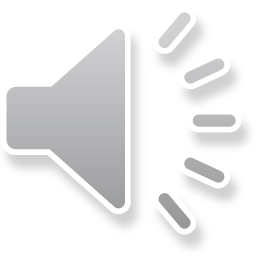 Młode zięby uczą się śpiewać od rodziców – dlatego w niewoli te ptaki nie potrafią tego robić dobrze. Co ciekawe, w zależności od regionu zamieszkiwania zięby śpiewają w lokalnym „dialekcie”.
7. Skowronek polny
Śpiew skowronka radosny, perlisty, złożony z wysokich, świergocących treli. 

Ptak ten śpiewa głównie po to, aby oznaczyć teren i wabić samice. 

Zdarza się, że śpiew skowronka naśladuje inne ptaki.
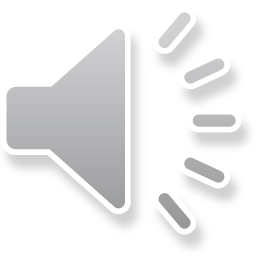 8. Sikorka modra (Modraszka zwyczajna)
Sikory modre najchętniej gniazdują w lasach liściastych i mieszanych z przewagą drzew liściastych, zwłaszcza w okolicach nadrzecznych. Powszechnie występują także w zadrzewieniach śródpolnych i w osiedlach ludzkich, z zabudową miejską włącznie. Unikają natomiast drzewostanów wyłącznie iglastych, szczególnie suchszych.
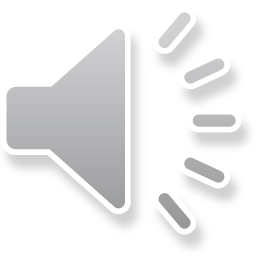 9. Kapturka - pokrzewka czarnogłowa
To gatunek małego, częściowo wędrownego ptaka z rodziny pokrzewek. 

Pod względem wielkości dorównuje wróblowi, choć ma delikatniejszą, bardziej wysmukłą sylwetkę. Prowadzi skryty tryb życia, więc trudno ją dostrzec. Najczęściej identyfikuje się ją po fletowym śpiewie, który rozpoczyna się cichym wstępem. 

Na terenie Polski kapturka jest objęta ścisłą ochroną gatunkową.
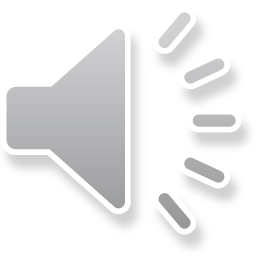 10. Krzyżodziób świerkowy
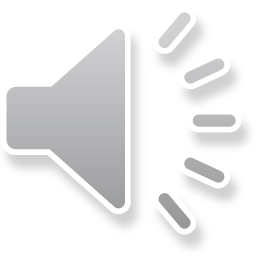 To gatunek małego ptaka z rodziny łuszczakowatych. 

W Polsce gniazduje nieregularnie i nielicznie w górach i na północnym wschodzie (Mazury i Podlasie), szczególnie w borach świerkowych. Na pozostałym obszarze Polski sporadycznie odbywa lęgi. 

Na terenie Polski krzyżodziób świerkowy jest objęty ścisłą ochroną gatunkową.
11. Kowalik zwyczajny
To  gatunek niewielkiego, osiadłego ptaka z rodziny kowalików.

Często się odzywa i robi to głośno. Jego repertuar odgłosów jest bogaty. Słyszy się go zarówno wiosną i latem, jak jesienią i w cieplejsze zimowe dni. Wiosną jest to dźwięk podobny do sikorek „sit sit” lub „twij twij”. Letni lub jesienny odgłos „cit” jest wydawany już dużo rzadziej. W sytuacji zaniepokojenia woła głośno i ostro „trek trek”.
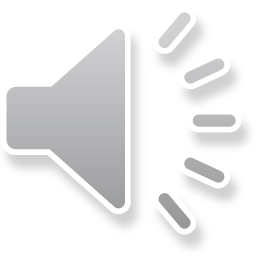 Dziękuję za uwagę.
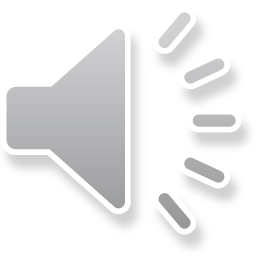